Sensory Circuits
Spring term 2021
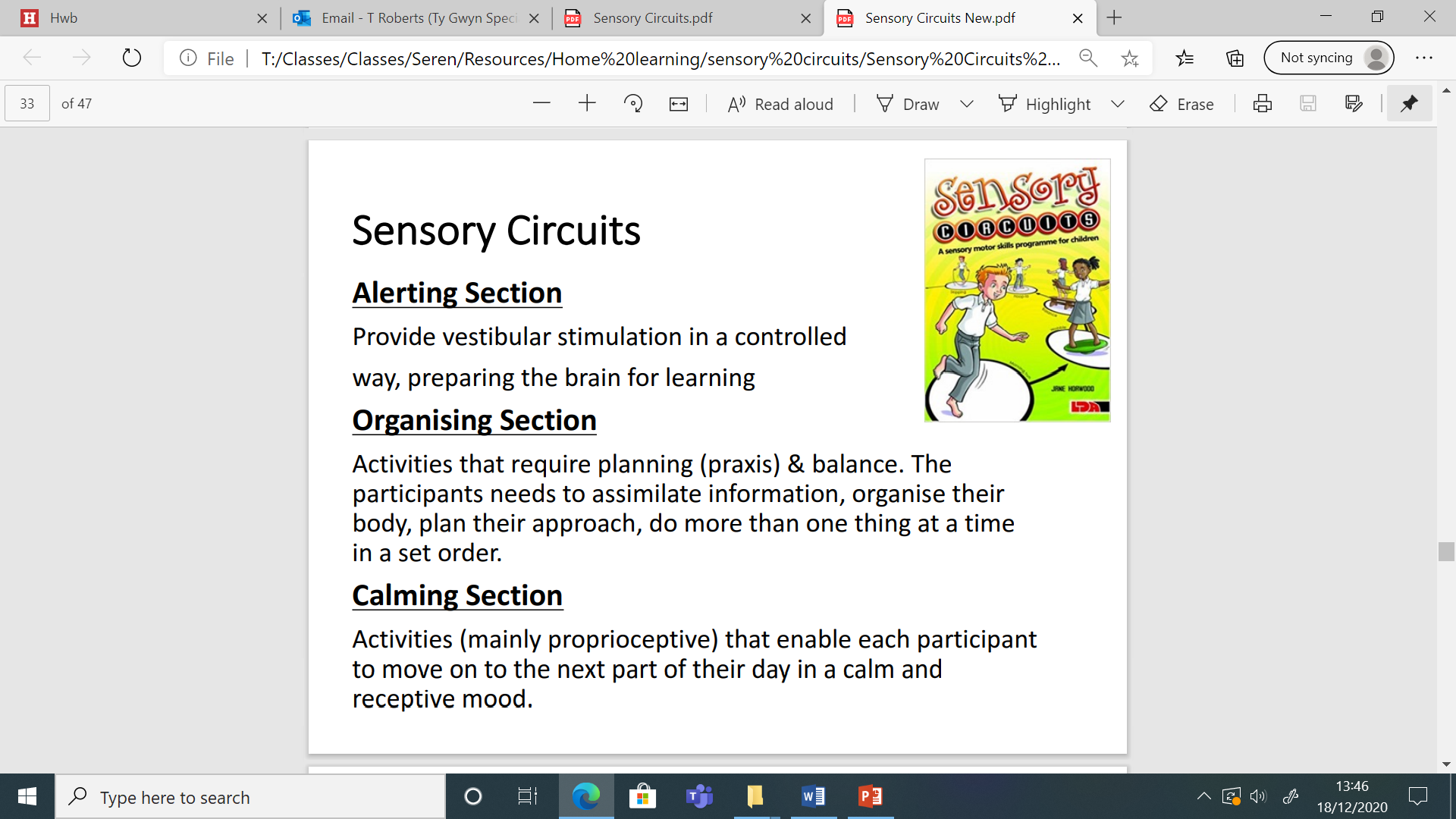 For more details on Sensory Circuits and a background into why we do it, visit our class page (Seren) under ‘weekly activities’.
Alerting
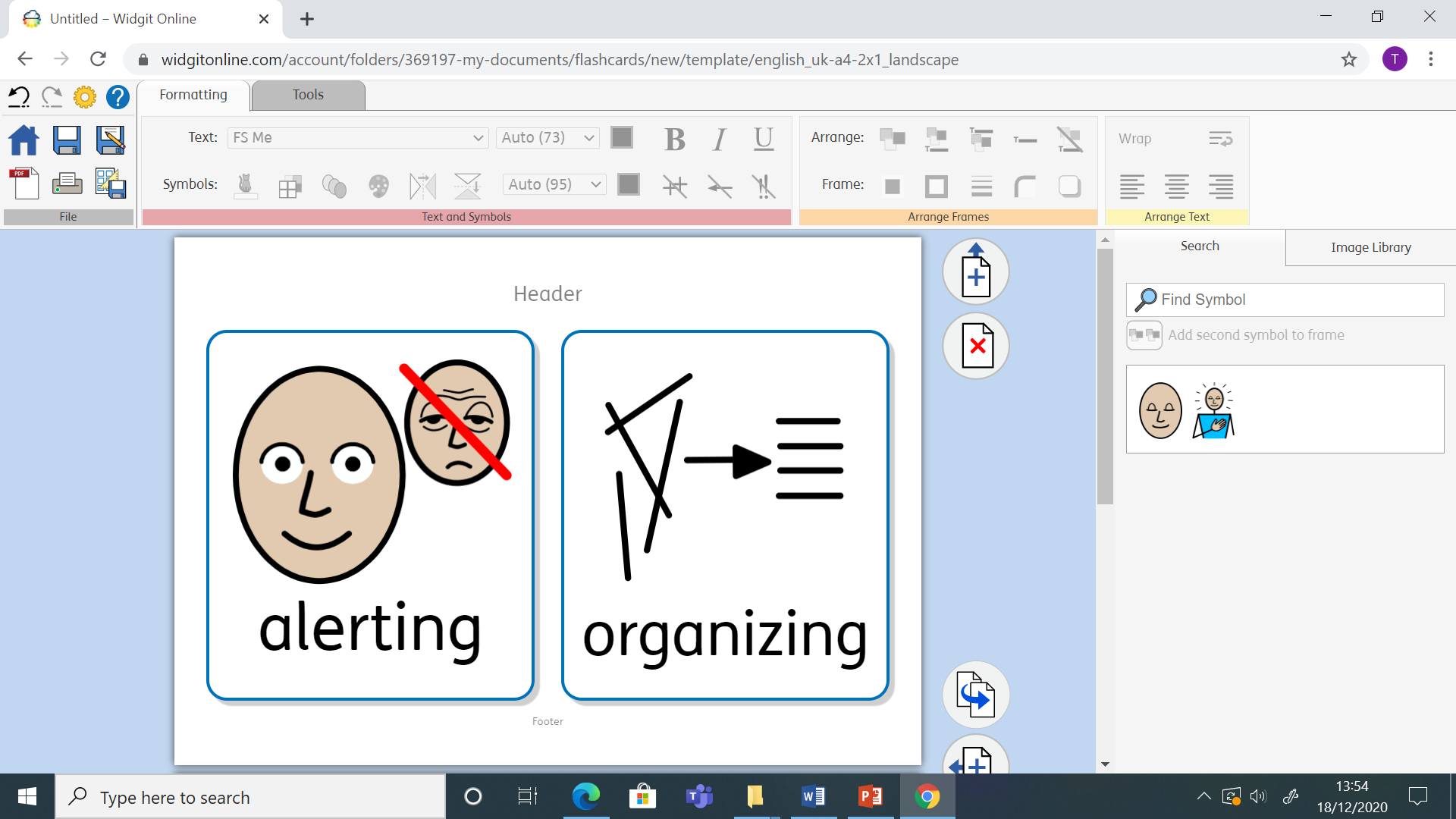 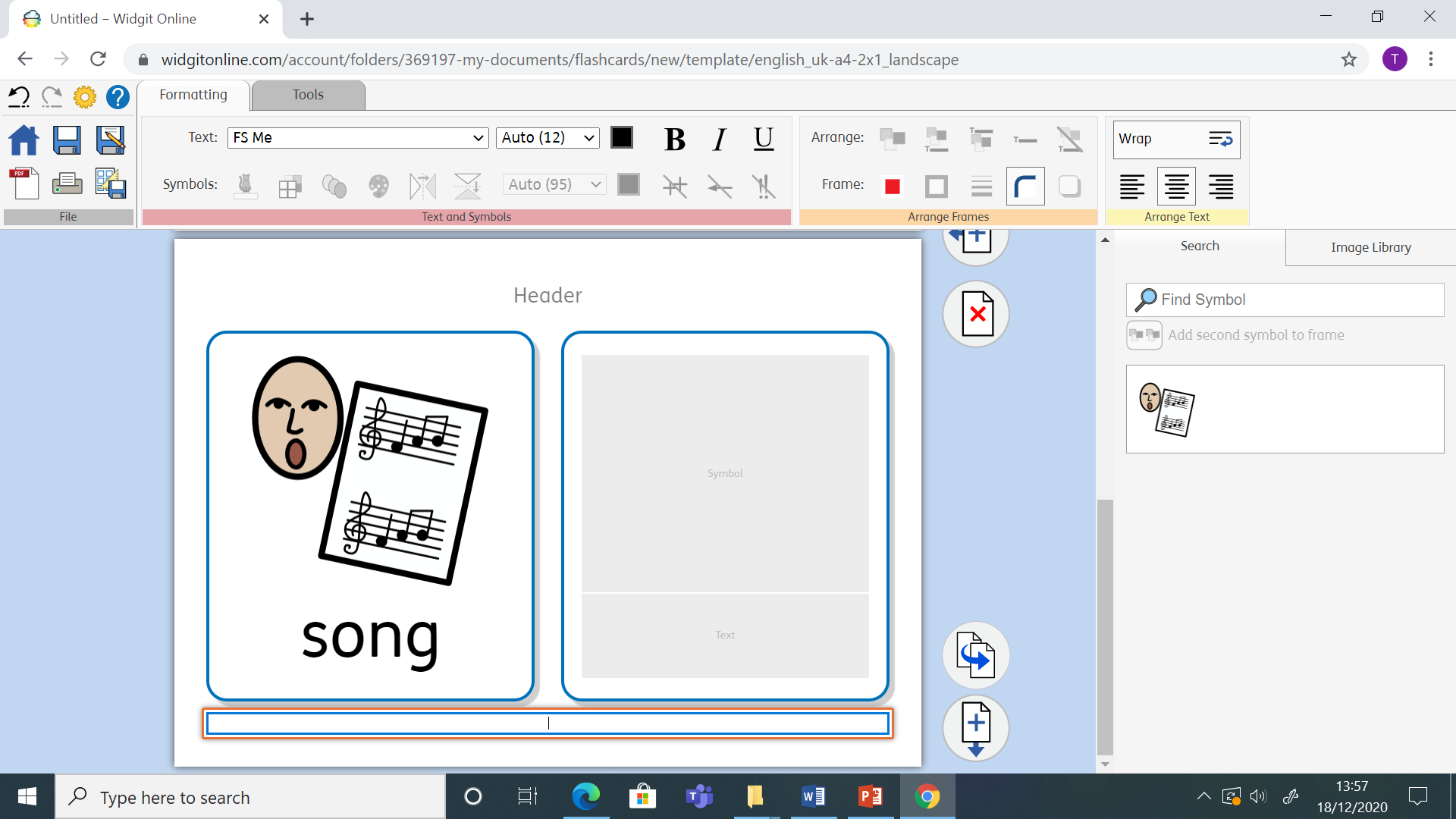 Sing ‘Row, Row, Row the Boat’
as you begin to rock back 
and fourth
Organizing
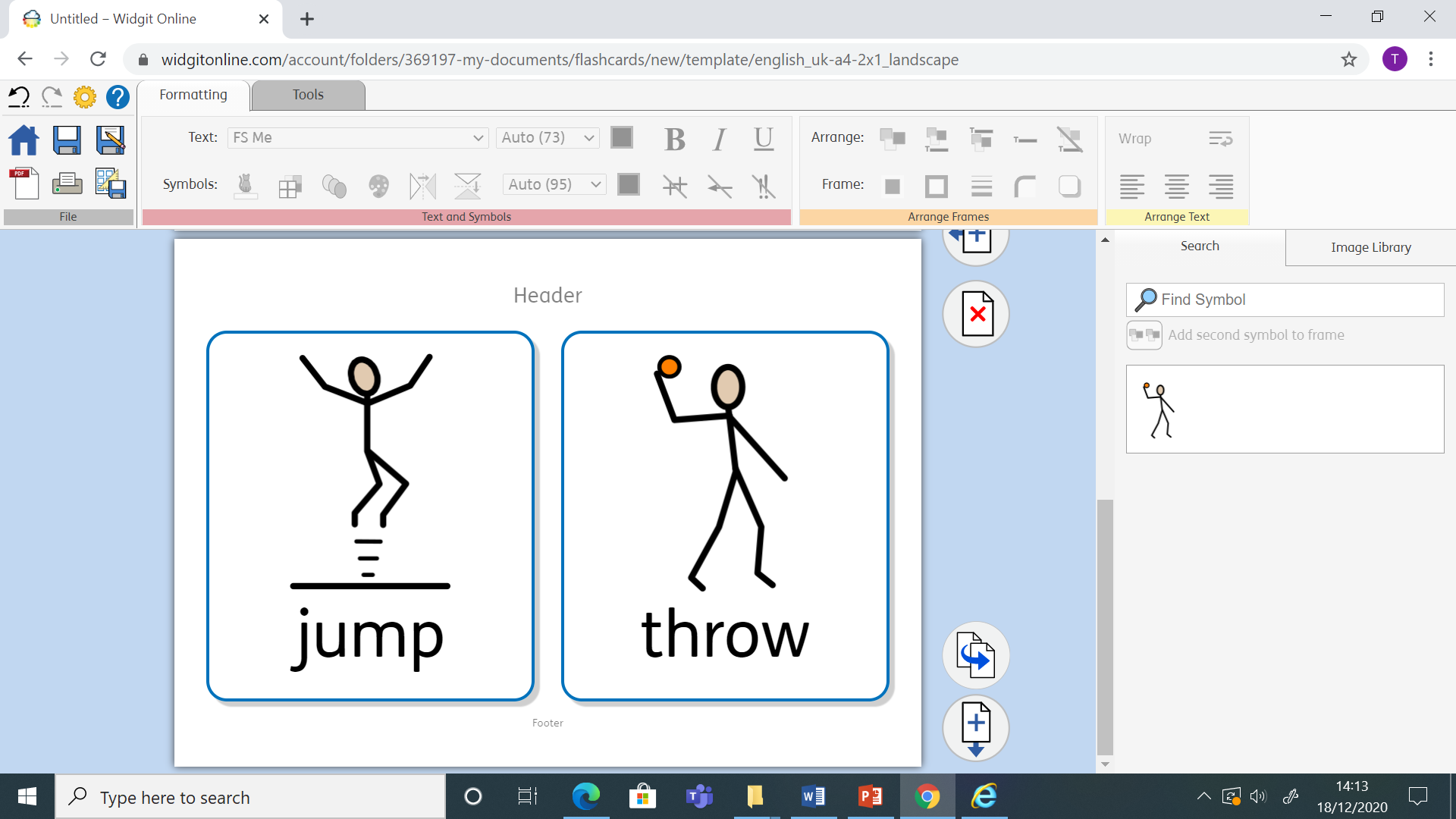 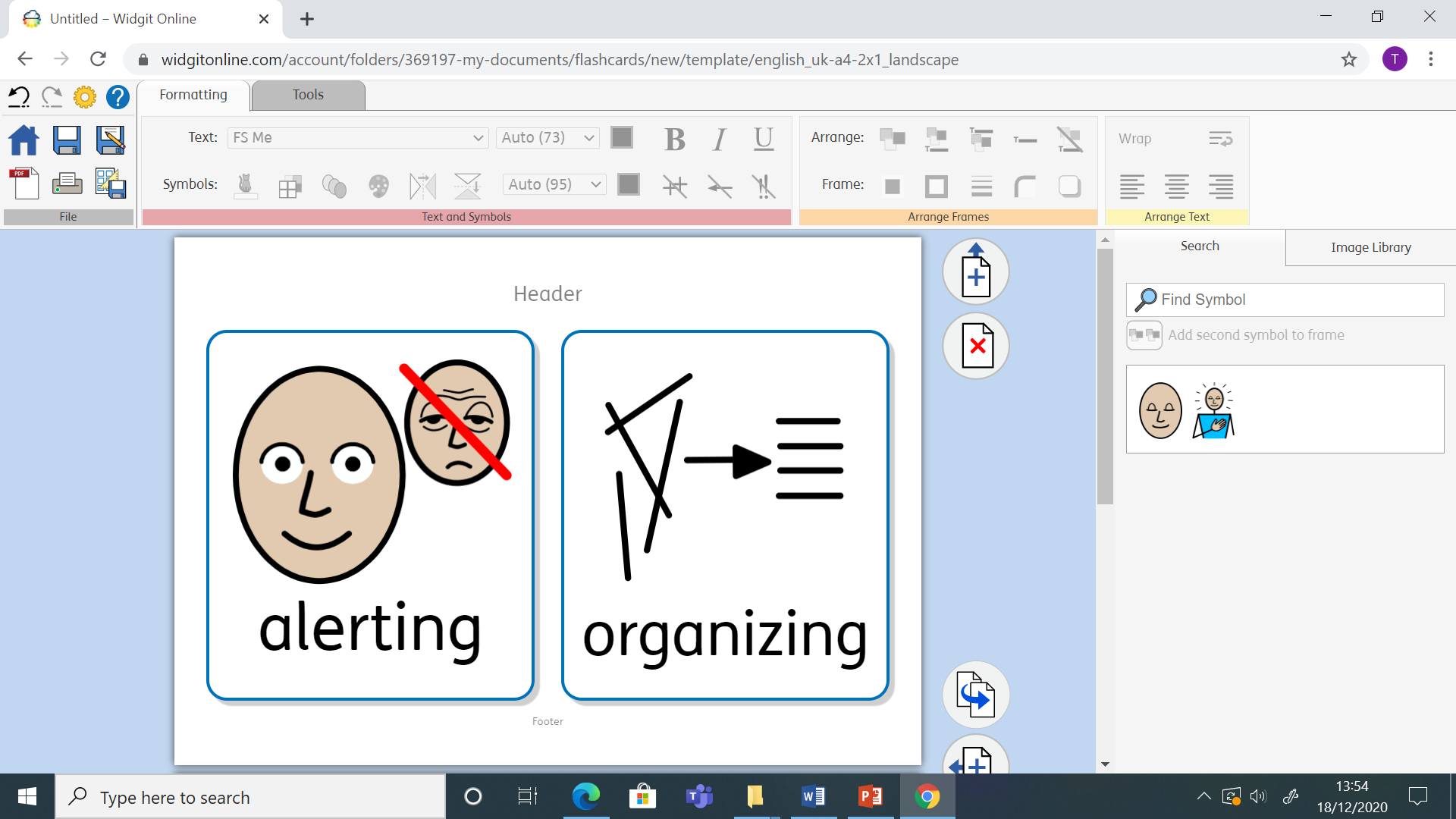 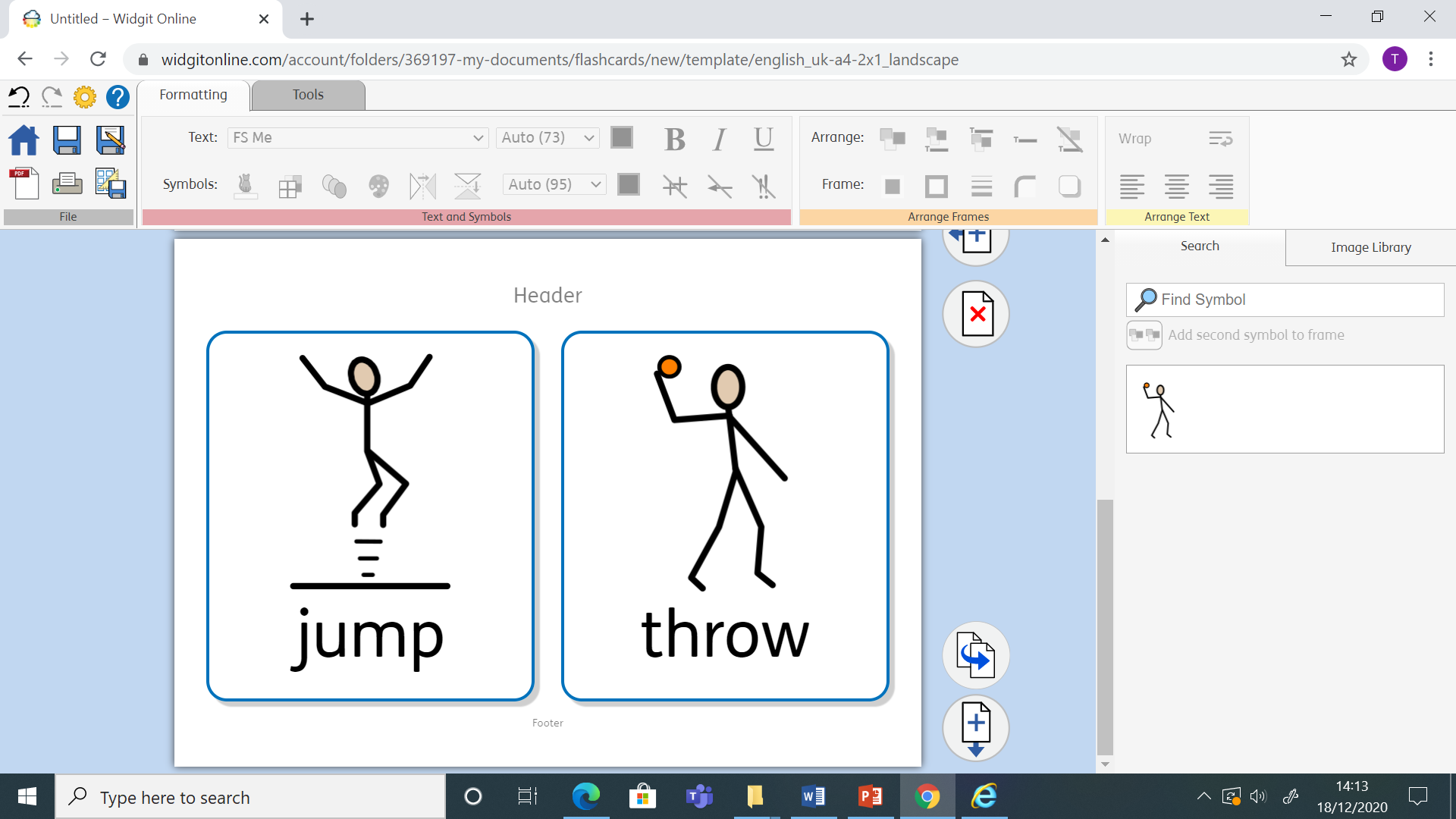 Mini assault course- jump on the spot
or trampette (5 bounces). Stop jumping,
pick up ball and throw without direction (1 time)
Repeat 5 times
Calming
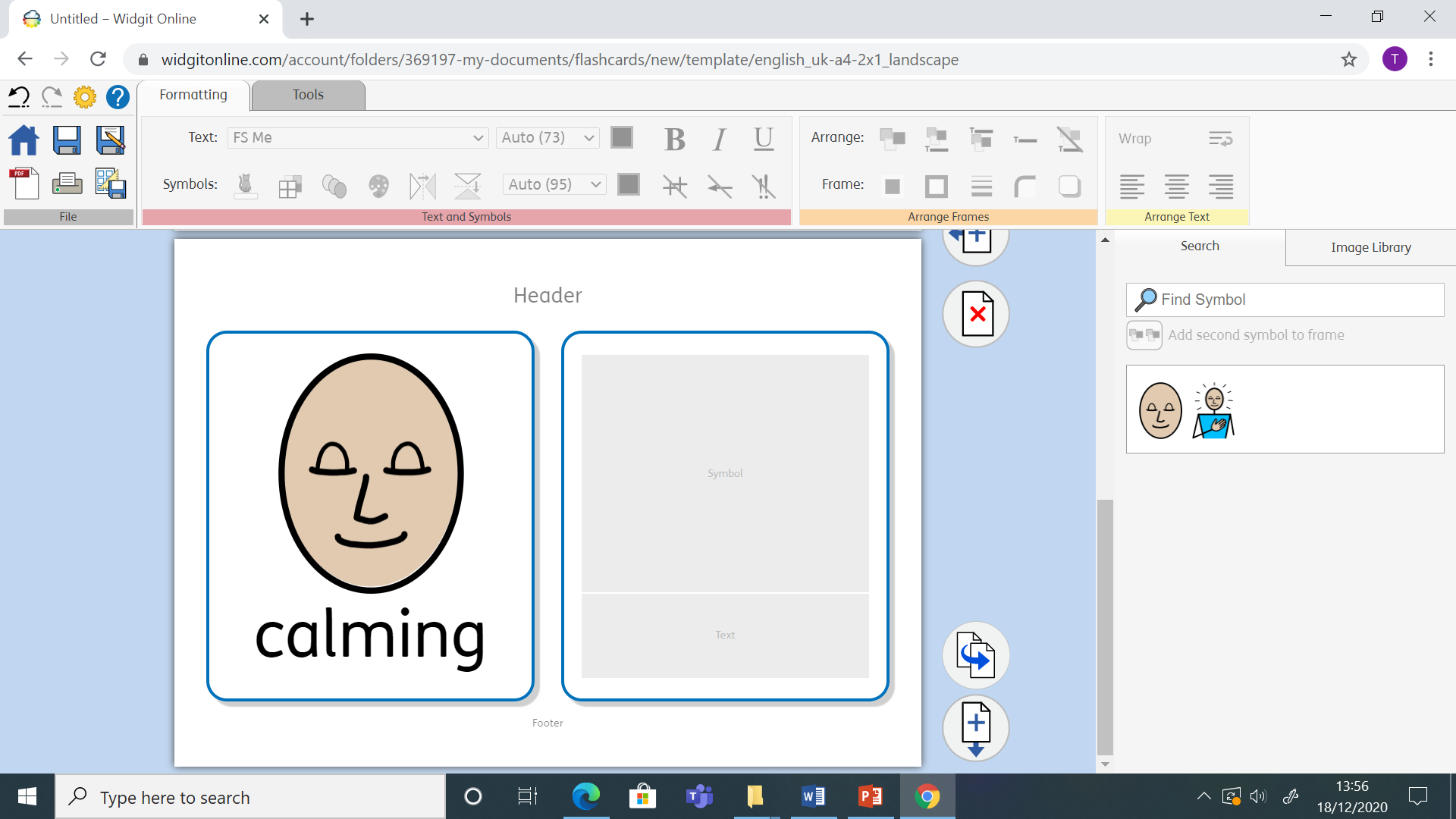 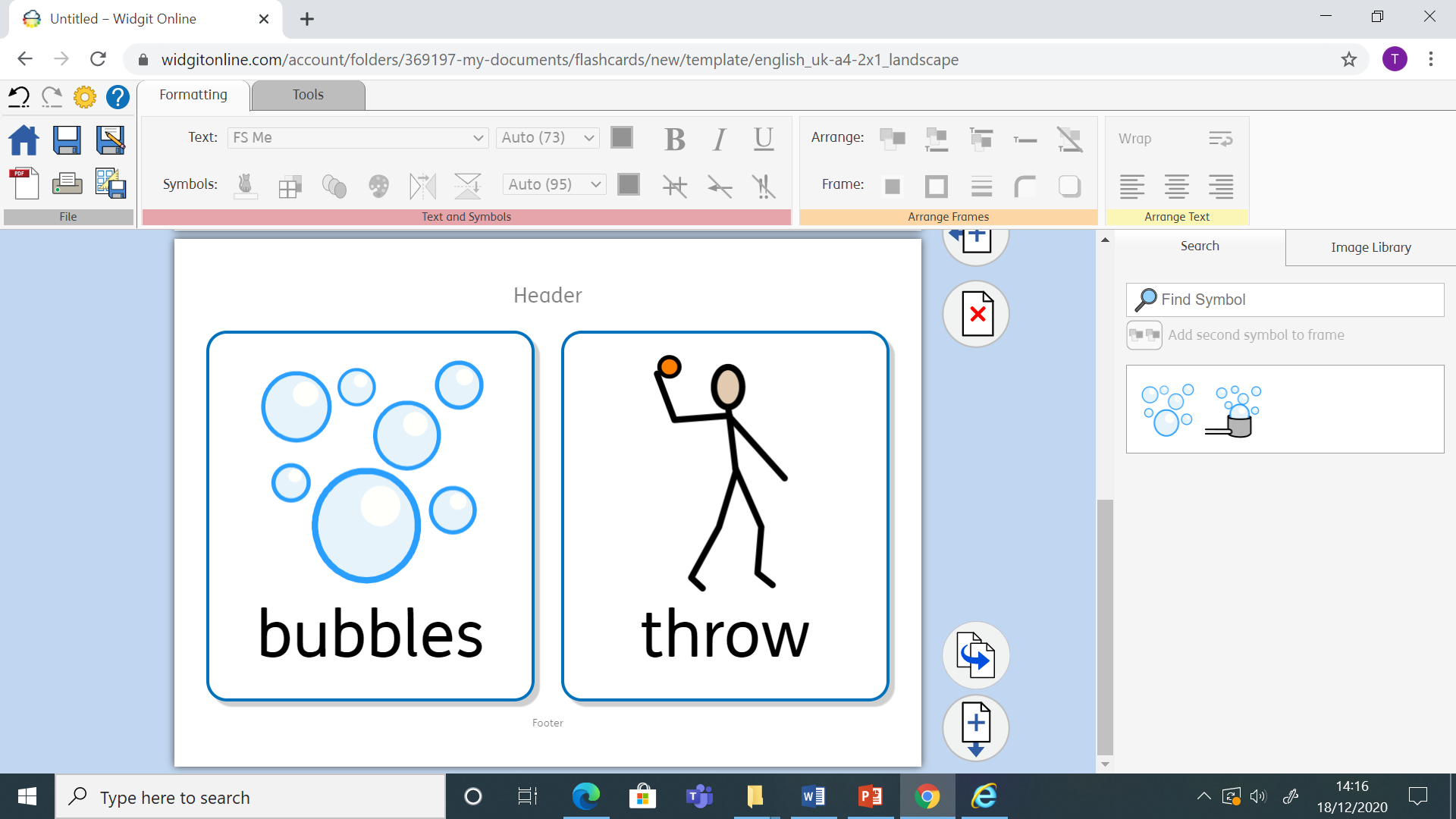 Sit down to relax to bubbles.
Use scented bubbles to explore senses.
You could sing the bubble song!
Bubbles Song | Counting to 20 | Song for Kids | The Kiboomers – YouTube